Information Governance and Customer Contact
Riaghlachas Fiosrachaidh 
agus 
Conaltradh Luchd-cleachdaidh
New Members’ briefing 2022
Miles Watters
Freedom of Information & Data Protection Manager
miles.watters@highland.gov.uk


Angela Morrison
Customer Resolution and Improvement Team Leader
Angela.Morrison@highland.gov.uk
Session Outline
Information Management
Strategy, Policy and Practice

Information Law
Data Protection, Data Sharing and Freedom of Information

Customer Resolution & Improvement Team
Complaints handling and SPSO
Requests for information
Signposting
Information Management
Stiùireadh Fiosrachaidh
Strategy, Policy and Practice
What is Information Management?
Information management is the function of managing an organisation’s information through its lifecycle from creation or receipt through to disposal.

Information management is about getting the right information in the right format to the right people at the right time and in the right place.

It is also about creating and maintaining effective records of Council operations.
Supporting Operations
Legal Compliance
Transparency
Strategy & Policy Context
The Council has the following in place:

Information Management Strategy

Information Management Policy Framework
Information Management Policy
Records Management Policy
Records Retention & Disposal Policy
Information Security & Assurance Policy
Data Protection Policy

ICT Acceptable Use Policy

These are all published on the Council’s website
How does this affect Councillors?
Council Policy must be followed when handling council information.
Privileged access
Committees (restricted papers)

The same principles can be applied to other information held by Councillors
Support effective working
Help with legal compliance eg. Data Protection Act
Summary of IM Strategy
The Strategy sets out the council’s aims and vision for the management of its information holdings.

The Council’s Information Management Strategy is currently being updated.

Corporate Resources Committee reviews and approves changes to this.

The current strategy sets out 7 Information Management Principles that the council strives to achieve.
Information Management Principles
Highland Council information is a corporate asset.
Information management is everybody’s responsibility.
We will manage information throughout its lifecycle to ensure compliance with statutory and regulatory requirements, good practice and the Records Management Policy.
The right Information will be made available in the right place at the right time, accessible to those who need it.
We will ensure that information is accurate and fit for purpose.
Information is re-used and shared where appropriate.
Our ICT supports effective Information Management.
Summary of IM Policy
The IM Policy Framework policies aim to:
Protect the Confidentiality, Integrity and Availability of information
Support achievement of the IM Strategy

The IM Policies set out the approach and rules that must be followed by all who handle council information.
Secure handling of information
ICT security controls
Retention & disposal of records
Legal compliance
Information Assurance & Security Policy and ICT Acceptable Use Policy
All users of council ICT must comply with the ICT AUP
Appropriate use and behaviour
Protecting passwords
Following good practice when using email and the web.
Secure handling of information
All those who handle council information must ensure they handle it securely (paper and electronic)
Mobile working / Working from home
Limit to the effectiveness of technical security controls – People and behaviours are the key
Information Law
Lagh Fiosrachaidh
Data Protection, Data Sharing and Freedom of Information
Information Law
Data Protection Act 2018 and the UK General Data Protection Regulation
Freedom of Information (Scotland) Act 2002
Environmental Information (Scotland) Regulations 2004
What the Act covers
The implications for the Council
The implications for Councillors
The role of the Information Commissioners
Data Protection Legislation
Data protection is about ensuring people can trust you to use their data fairly and responsibly.

If you collect information about individuals for any reason other than your own personal, family or household purposes, you need to comply.

The UK data protection regime is set out in the DPA 2018, along with the UK GDPR. It takes a flexible, risk-based approach which puts the onus on you to think about and justify how and why you use data.
What does the Act cover?
The Data Protection Act covers Personal Data

Personal Data = Information about Living, Identifiable, Individuals

Not businesses
Not committee decisions
Not deceased persons
What does the Act cover?
The Data Protection Act covers Personal Data

Information processed on computers
Automatically processed e.g. CCTV, Audio, Video, other images, Text messages, Whatsapp and scanned documents
Additional burdens have been placed on Public Authorities subject to FOI or FOISA
Implications of the Act
The 7 Data Protection Principles
Lawfulness, fairness and transparency
Purpose limitation
Data minimisation
Accuracy
Storage limitation
Integrity and confidentiality
Accountability

The Council’s compliance with these principles is set out in our Data Protection Policy
Implications of the Act
Individual Rights

Right of access by data subject (SAR)
Right to rectification
Right to erasure
Right to restriction of processing
Right to data portability
Right to object
Right not to be subject to automated processing or profiling

Data rights request form
Data Sharing
The Data Protection Act does not prevent Data Sharing between or within organisations.
It provides a framework to ensure that personal data is only shared legitimately and in compliance with the principles.
Data sharing agreements assist organisations to share data consistently for clear legitimate purposes
Impact on Councillors
Each Councillor is considered a separate “organisation” or Data Controller under the legislation
If Councillors process personal data about their constituents on a computer that processing must comply with the data protection principles
A Councillor must respond to data rights requests
Let your constituents know what you’ll do with their information
A privacy notice as been created for Councillors to use:
Contacting your Councillor privacy notice
Impact on Councillors
Accessing personal data held by the Council
Councillors do not have an automatic right to access personal data held by the Council
Councillors may receive personal data about constituents they represent but they must provide evidence to Council staff that they have been asked to intercede by the constituent.
The Council may agree to share personal data with a Councillor but the purposes that the Councillor can use the data for will be limited
Role of the Information Commissioner
The UK Information Commissioner (ICO)
Enforces Data Protection within the whole of the UK

Promotion of good practice
Request for assessment
Information Notice
Enforcement Notice
Prosecution
Compliance assessment
Now has the power to fine impose substantial fines for breaches
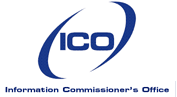 The Freedom of Information (Scotland) Act 2002
Section 1	General Entitlement

 A person who requests information from a Scottish public authority which holds it is entitled to be given it by the authority.


The Freedom of Information (Scotland) Act 2002 provides a  right to access information held in Scottish public authorities.
This should:
lead to increased accountability  
lead to the breakdown of a culture of secrecy and
ensure that public bodies look outward to the communities they serve
What does the Act cover?
All information held by Scottish Public Authorities
The Scottish Parliament
The Scottish Executive
Scottish local authorities  
NHS 
Scottish police forces
Scottish institutes for higher and further education 
Other Scottish public bodies e.g. The Parole Board for Scotland, GP Practices and publicly owned companies 
Highlife Highland
Environmental Information (Scotland) Regulations 2004
Specific legislation to give access to Environmental Information (defined within the regulations)

Derived from the Aarhus Convention, signed by the UK in 1998

Technically environmental information is exempt from FOI – Section 39(2)
EIRs v FOI(S)A
Although the intention of both pieces of legislation is to allow the public access to information there are some differences between the two:

Requests for information can be made orally under EIRs. 
The 20 day time period for responding to requests can be extended to 40 days where the request is complex and voluminous and would involve a considerable amount of work.
Provision for charging of fees is different – there is no upper or lower threshold and authorities can recover, in full, the cost of supplying the information.
EIRs have exceptions rather than exemptions and all of these are subject to the public interest test.
Information relating to emissions has special status and will have to be supplied in most cases.
EIRs may apply to organisations which are not public authorities but deliver public services e.g. private water companies
Implications of FOISA / EIRs
Outcomes
Approx 85% within the 20 working day deadline
Approx 85% provided with all information requested

Most common exemption relates to personal data of 3rd parties

Less than 1% Appealed to the Scottish Information Commissioner

Very few cases where Commissioner decided that the Council had applied exemptions / exceptions innappropriately
Examples
Staff qualifications
School statistics
Draft reports
Planning correspondence
Redundancy payments
Expenses
Councillors & Council Tax 
Tenders / Contracts
Loch Ness Monster
Relationship to Data Protection
Personal data is exempt from disclosure under FOISA (Section 38)

Section 38(1)(a) – information about the applicant (data subject) Absolute – Article 15 of UK GDPR applies

Section 38(1)(b) – information about other people – Not Absolute – Public Interest Test – Privacy v Publication

The Public Authority has a duty to decide which legislation applies and provide advice and assistance (Section 15)
Other exemptions
25 Information otherwise accessible (Absolute)
26 Prohibitions on disclosure (Absolute)
27 Information intended for future publication (Non-absolute)
28 Relations within the United Kingdom (Non-absolute)
29 Formulation of Scottish Administration policy etc. (Non-absolute)
30 Prejudice to effective conduct of public affairs (Non-absolute)
31 National security and defence (Non-absolute)
32 International relations (Non-absolute)
33 Commercial interests and the economy (Non-absolute)
34 Investigations by Scottish public authorities and proceedings arising out of such investigations (Non-absolute)
35 Law enforcement (Non-absolute)
36 Confidentiality (Absolute / Non-absolute)
37 Court records, etc. (Absolute)
38 Personal information (Absolute / Non-absolute)
39 Health, safety and the environment (Non-absolute)
40 Audit functions (Non-absolute)
41 Communications with Her Majesty etc. and honours (Non-absolute)
Charges
Fees regulations:

£0 - £100 No charge
£100 - £600 Charge 10%
Over £600 Don’t need to comply with request

Max rate = £15/hr (40 hours) but must charge actual rate if less
Can’t charge for time taken to find information
Can’t charge for time taken to decide exemptions
Can charge for time taken to redact

Council Policy (Resources Commmittee 2005)

£0 - £600 – No charge
Over £600 Refuse to comply with request
Requirement for review
An applicant who is not satisfied with the response of an authority to an access request may, within 40 days, require the authority to review the decision

The authority must do so within 20 working days

If the applicant remains dissatisfied they may appeal to the Scottish Information Commissioner with in 6 months.
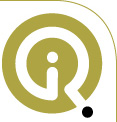 Role of the Scottish Information Commissioner
Promote
Information on website
Electronic newsletter 
Briefings on exemptions
Guide to the Act
Advertising campaign
Advice 
Training and support
Enforce 
Investigate appeals
Information notices
Decision notices
Enforcement notices
Powers of entry and inspection
Reports to Parliament
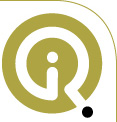 Role of the Scottish Information Commissioner
Freedom of Information is a devolved matter – enforced by Scottish Information Commissioner

Data Protection is not devolved – enforced by UK Information Commissioner

UK Information Commissioner also enforces FOI in England, Wales and Northern Ireland.
Impact on Councillors
Councillors are not subject to FOISA/EIRs	

Councillors’ email is not subject to FOISA/EIRs

Information provided to Council Officers (in any format) by Councillors is subject to FOISA (although exemptions may apply)

Councillors may submit requests on their own or constituents’ behalf
Impact on Councillors
FOISA versus Code of Conduct

Councillors are entitled to Council information by virtue of being a Councillor e.g. Pink papers

Further disclosure of such information is subject to sections 3.21 to 3.22 of the Councillors’ Code of Conduct

Where a Councillor seeks information via a formal Freedom of Information request, they have the assurance that they can provide the information disclosed to any person or organisation
Customer Resolution & Improvement Team
Sgioba Fuasglaidh is Leasachaidh Luchd-ceannaich
Who are we?
Manage and progress all incoming Freedom of Information requests, complaints, MSP/MP, Data Rights Requests, and Senior Management Correspondence
Whole Highland area – all Wards
Every Service & Function 
Part of the Communities & Place Service reporting to the Customer Services Delivery Manager, as part of the wider Customer Services team
Delivery Model
Experts in complaints and FOI handling
Frontline cases answered at first point of contact
Work with, and support Services, to investigate and respond
Build resilience, improve performance, quality and outcomes for customers
Identify lessons learnt and report to our customers, staff and members
Facts and Figures
Complaints Received
Complaints account for 0.35% of all recorded customer contact to the Council
Complaints – MCHP
The Council follow the Scottish Public Services Ombudsman's (SPSO) Model Complaint Handling Procedure (MCHP)
The SPSO is the final stage for complaints about public service organisations in Scotland
All 32 local authorities follow the same 2 stage model – 
Frontline Complaints (easier and less complex) – responded to within 5 working days
Investigation Complaints (more complex) – responded to within 20 working days
Complaints - Definition
The definition - a complaint is an expression of dissatisfaction by one or more members of the public about the Council's action or lack of action, or about the standard of service provided by or on behalf of the Council.
What is a complaint?
Delays in responding to enquiries and requests
Failure to provide a service and/or our standard of service
Council policy
Treatment by or attitude of a member of staff
Failure to follow proper procedure
What is not a complaint?
Common faults or concerns which are not complaints
Missed bins
Potholes
Light or traffic signal fault
Housing repairs
Noise from neighbours
Challenging a penalty charge notice
Reporting a potential breach of planning control

In addition, we won’t deal with any complaints which are –
Requests for compensation only
Issues that are in court or already heard by a court/tribunal
A disagreement with a decision where a statutory right of appeal exists, for example in relation to council tax or planning
Previously concluded complaints
Signposting
Pay/Report/Request – Council website








Service Centre
Service Points
Other organisations – BEAR, HLH, NHSH
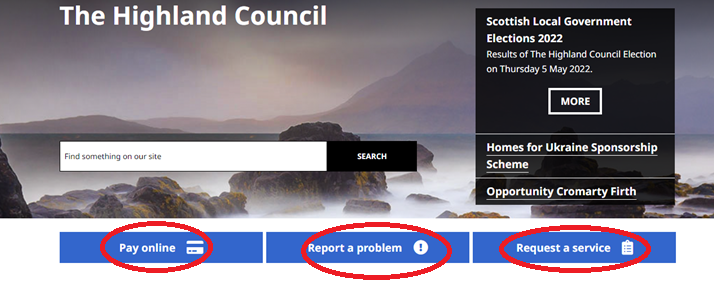 How to make a complaint
Make a complaint via the online form
Visit a Service Point
Contact a Councillor
By phone – contact us
In Writing – Customer Resolution & Improvement Team, The Highland Council, Glenurquhart Road, Inverness, IV3 5NX
Email complaints@highland.gov.uk 

We understand that customers may be unable, or reluctant, to make a complaint themselves. We can accept complaints from a friend, relative, or an advocate, if we have written consent to do so.
Freedom of Information
FOI requests received






All Council Services and Functions
Advise, signpost, and answer as many requests at first point of contact 
Main requests from individuals, media, campaign groups, parliamentary researchers
Reporting
Complaints
Audit & Scrutiny – Complaints Performance Data
Scottish Public Services Ombudsman (SPSO)

Freedom of Information
Scottish Information Commissioner

SPSO Cases
Audit & Scrutiny Annual Statistics & Specific Cases
Looking Forward
Useful Links
SPSO
Model Complaints Handling Procedure
Complaints - Online Form
Complaints Annual Performance
Pay | The Highland Council
Report | The Highland Council
Request | The Highland Council
Contact us
Freedom of Information - Online Form
Scottish Information Commissioner
Any questions